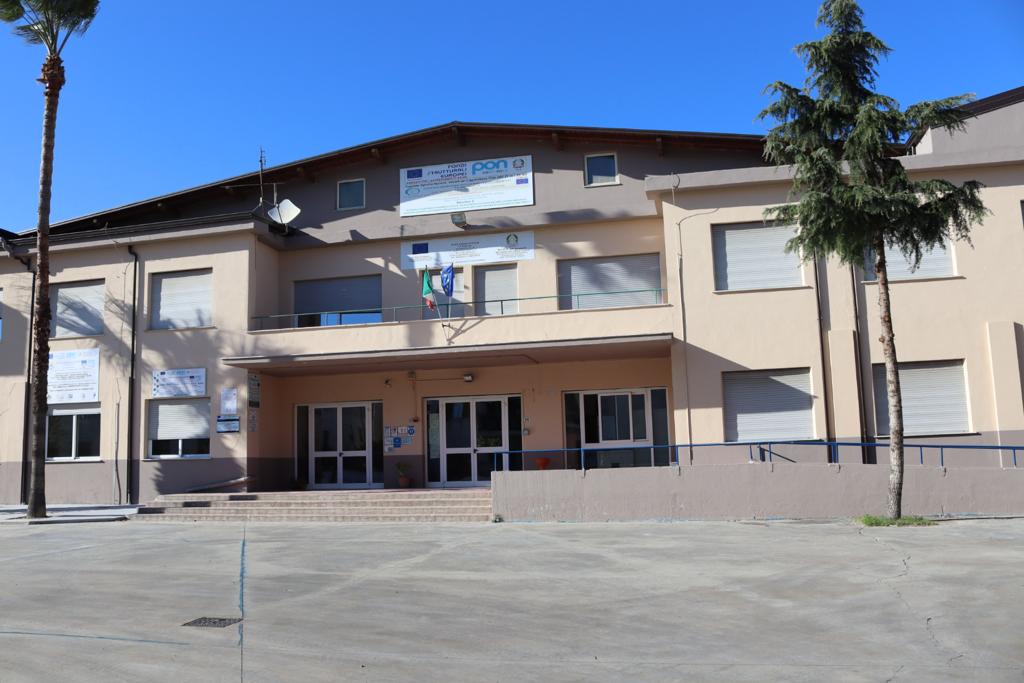 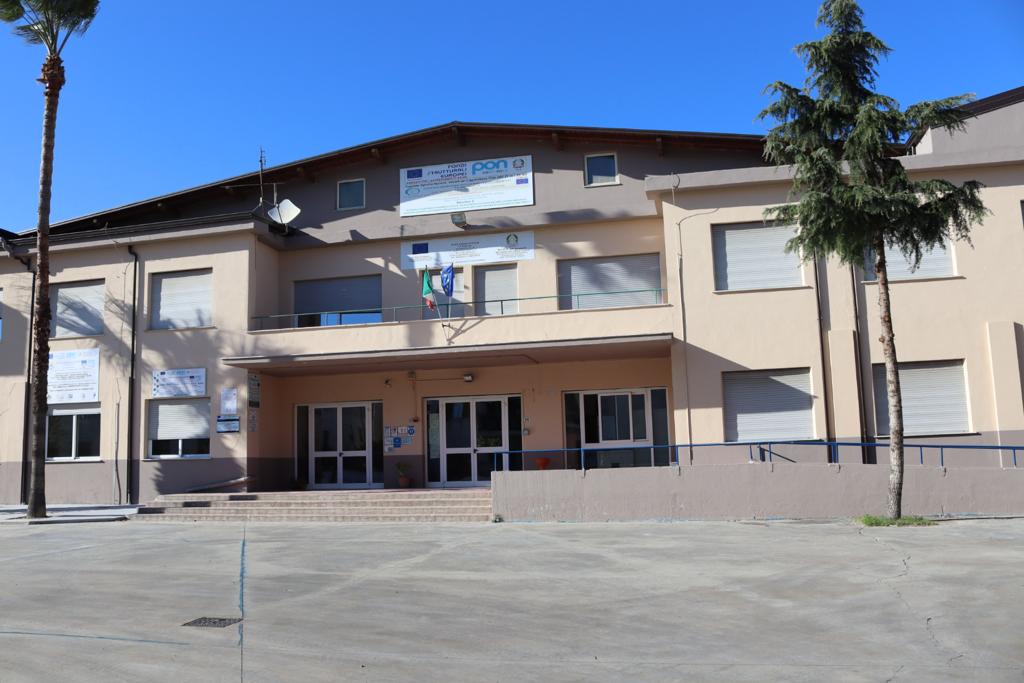 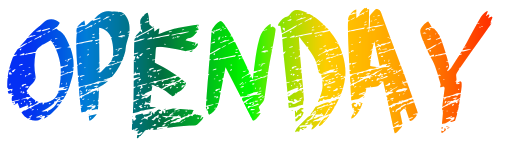 IC CROSIA_MIRTO ( CS)
… dal 10  al 14 dicembre 2020

« DALLA SCUOLA PRIMARIA ALLA SCUOLA     SECONDARIA DI I° GRADO»
INCONTRI CON I GENITORI E GLI ALUNNI DELLE CLASSI QUINTE DI Via DELL’ARTE,VIA DEL SOLE E SORRENTI, PER:
Presentare
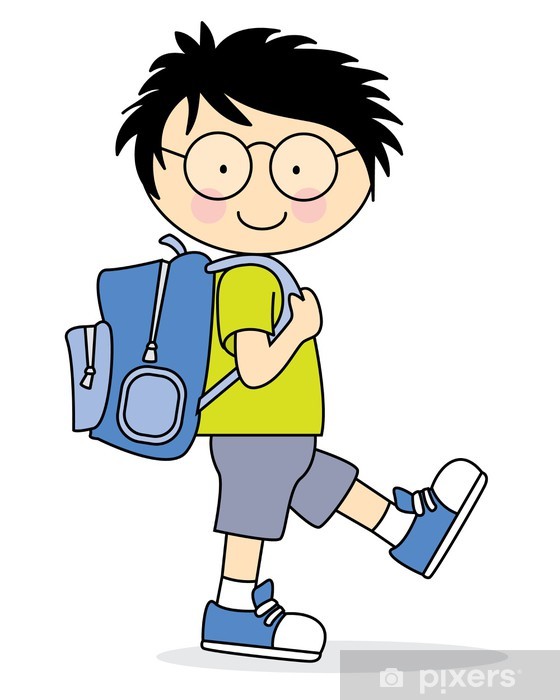 Informare
Preparare
Tranquillizzare
La scuola è un luogo di incontro e di crescita .E’IL LUOGO DEL SAPER FARE,  E DEL SAPER ESSERE.
OBIETTIVI
fare della scuola un "ambiente di vita e di apprendimento" 
promuovere lo "star bene a scuola" del ragazzo 
valorizzare le attitudini individuali e la creatività potenziale di ogni alunno
assicurare ad ogni alunno possibilità di acquisire gli strumenti culturali fondamentali 
favorire la conquista dell'autonomia critica di ogni alunno
LA SCUOLA  E’ UN LUOGO DI VITA E DI APPRENDIMENTO
La  scuola  si pone in continuità educativa rispetto alle famiglie  e deve essere intesa come una comunità di dialogo, di ricerca,  volta alla  crescita della persona in tutte le sue dimensioni. In essa ognuno, con pari dignità e nella diversità dei ruoli, opera per garantire la formazione alla cittadinanza, la realizzazione del diritto allo studio, lo 
sviluppo delle potenzialità di ciascuno e il recupero delle situazioni di svantaggio.
La scuola  è per eccellenza il luogo delle diversità, il luogo in cui ognuno, nel veder garantito il diritto dell’apprendere, trovi occasioni per costruire la propria identità nel rispetto e nella valorizzazione  delle identità altrui.
LA SCUOLA SECONDARIA DI I GRADO
fa parte, insieme alla scuola primaria,  del primo  ciclo di istruzione.
è successiva alla scuola primaria
 comprende il periodo di passaggio dalla fanciullezza all’adolescenza
prosegue l’orientamento educativo iniziato nella scuola primaria
 eleva il livello di educazione e di istruzione
è la premessa indispensabile per l’impegno nel secondo ciclo di istruzione
PRIORITA’
ASSICURARE a tutti I RAGAZZI

 la possibilità di raggiungere al meglio una 

formazione culturale ed educativa adeguata

 ai loro bisogni e  che, in altri termini, sappia 

garantire il successo formativo di ogni 

alunno,  nel rispetto delle sue potenzialità e 

capacità.
Obiettivi generali del processo formativo
Scuola dell’educazione integrale della persona
 Scuola che colloca nel mondo
 Scuola orientativa
 Scuola dell’identità
 Scuola della motivazione e del significato
Scuola della prevenzione dei disagi e del recupero degli svantaggi
Scuola della relazione educativa
CURRICOLO DEGLI STUDI
italiano
 storia
 geografia
 matematica
 scienze
 inglese
 2^ lingua comunitaria (francese)
 tecnologia
 arte e immagine
 musica
 scienze motorie e sportive
 religione cattolica o ALTERNATIVA
Una scuola per …
Promuovere e facilitare il raggiungimento dell’autonomia e del senso di responsabilità:
Rendere gli alunni consapevoli che il rispetto di sé, degli altri e del patrimonio ambientale sono valori individuali e sociali fondamentali;
Una scuola per …
Accogliere le differenze culturali come valori;
Utilizzare in ambiti diversi le conoscenze e le abilità acquisite;
Sviluppare la comunicazione nei suoi diversi linguaggi anche attraverso l’uso delle nuove tecnologie.
LE NUOVE TECNOLOGIE NELLA DIDATTICA
Il nostro Istituto utilizza le nuove tecnologie digitali( classi dotati di Lavagne interattive multimediali)nella convinzione che contribuiscano a rendere i ragazzi più attivi nella costruzione del loro apprendimento.
La scuola è ad indirizzo musicale.
la nostra scuola offre la possibilità di frequentare corsi di strumento musicale.
la  musica  intesa  come linguaggio, mezzo di espressione e di  comunicazione  e
CONSENTE di fare 
pratica    con uno strumento 
musicale
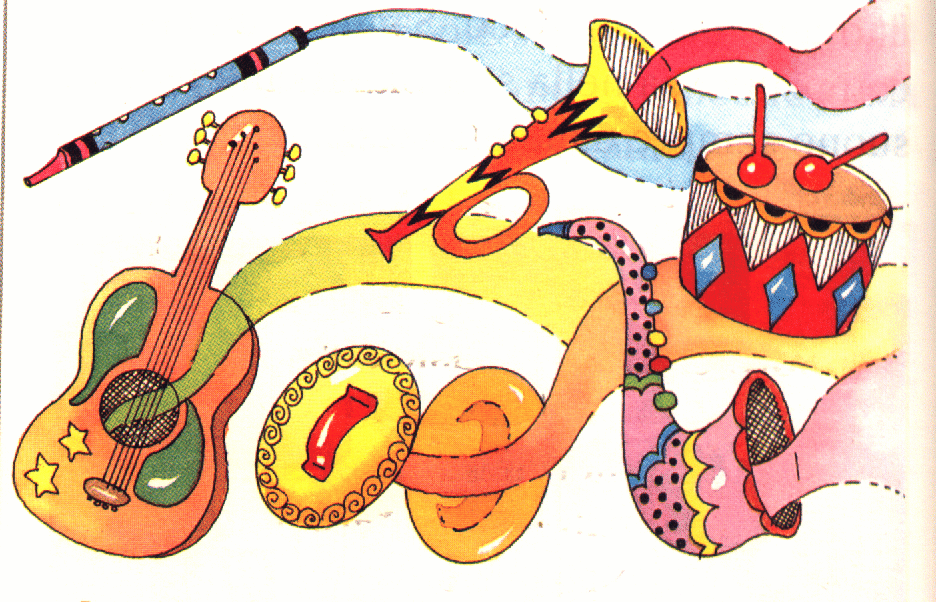 La frequenza dell'indirizzo musicale arricchisce il campo dell'esperienza degli adolescenti di  stimoli culturali, affinando il gusto estetico, la capacità critica, la relazione tra mondi e culture  diverse. La scuola promuove la partecipazione a manifestazioni, concerti e rassegne musicali per  valorizzare l’impegno e i talenti degli allievi.L’iscrizione al corso di indirizzo musicale è subordinata al superamento di un esame attitudinale da parte  dell’alunno.
Gli strumenti attualmente insegnati nella scuola sono:PIANOFORTEFAGOTTOCHITARRAFISARMONICA
Nel corso dell’anno scolastico gli alunni si esibiscono in saggi e piccoli concerti sia come solisti, sia in piccoli o grandi gruppi. Gli appuntamenti ormai tradizionali sono:- il concerto di Natale- la partecipazione ad un concorso o ad una rassegna- i saggi di fine anno scolastico.- il concerto finale.
TEMPO SCUOLA
Nel nostro Istituto sono previsti   i seguenti modelli di tempo scuola :
 TEMPO SCUOLA DI 30 ORE:   TEMPO ORDINARIO
TEMPO SCUOLA BASE CHE PREVEDE L’INSEGNAMENTO DI TUTTE LE DISCIPLINE PREVISTE NEI PIANI DI STUDIO NAZIONALI
 TEMPO SCUOLA DI 38 ORE:  TEMPO PROLUNGATO
TEMPO SCUOLA BASE POTENZIATO RISPETTO AL TEMPO SCUOLA DELLE 30 ORE, IN QUANTO PREVEDE L’ARRICCHIMENTO E L’APPROFONDIMENTO DI ALCUNE DISCIPLINE DI STUDIO DI BASE.
ORGANIZZAZIONE ORARIA
TEMPO SCUOLA DI 30 ORE:   TEMPO ORDINARIO
dal lunedì al sabato dalle 8.00 alle 13.00
INIZIO LEZIONE: ore 8,00
TERMINE LEZIONE: ore 13,00
L’organizzazione oraria potrà subire delle modifiche a causa dell’emergenza Covid-19
N° di ore delle discipline del tempo normale
Italiano, storia, geografia                                                     9
Attività approfondimento italiano                                     1
Matematica e scienze 					      6
Tecnologia 							      2
Inglese 							      3
Seconda lingua comunitaria 				      2
Arte e immagine 						      2
Scienze motorie e sportive 				      2
Musica 					                             2
Religione Cattolica (disciplina facoltativa)                        1
TEMPO PROLUNGATO 38 ORE SETTIMANALI
è un tempo scuola che, oltre a prevedere 
l’insegnamento di tutte le discipline indicate nei piani di studio nazionali, garantisce l’ampliamento dell’offerta formativa della scuola; è un’opportunità educativo – didattica in più che assicura ai ragazzi spazi e tempi di arricchimento e di apprendimento importanti per la loro crescita umana e culturale.
2°MODELLO ORGANIZZATIVO:
       38 ORE SETTIMANALI
-Mercoledì e sabato dalle 8.00 alle 13.00 
-Lunedì e giovedì dalle 8:00 alle 14:00
- Martedì e venerdì dalle 8:00 alle 16:00
L’organizzazione oraria potrà subire delle modifiche a causa dell’emergenza Covid-19
TEMPO PROLUNGATO
Il modello didattico progettato dalla scuola prevede non solo attività stimolanti di laboratorio che aiutano gli alunni a sviluppare e migliorare le capacità espressive e logiche, ma anche interventi di studio assistito e guidato dai docenti per lo svolgimento dei compiti, nonché azioni di rinforzo, potenziamento e sviluppo.
TEMPO PROLUNGATO
I laboratori   saranno strutturati per classi aperte; ciò permette di organizzare meglio i piccoli gruppi, di utilizzare i docenti impegnati in più classi contemporaneamente;
 di contrastare la demotivazione e lo scarso impegno nello studio degli studenti, per migliorarne il successo scolastico e l’apprendimento.
Dare la possibilità a ciascun alunno, senza discriminazioni, di apprendere al meglio i contenuti proposti, nel rispetto dei propri tempi e delle proprie potenzialità.
ORGANIZZAZIONE ORARIA DEL TEMPO PROLUNGATO
ITALIANO                                                                                      9
STORIA                                                                                          3 
GEOGRAFIA                          	                                             3		             
MATEMATICA SCIENZE				              9
TECNOLOGIA					              2
INGLESE					              3
FRANCESE					              2
ARTE						              2
MUSICA					              2
SCIENZE MOTORIE				              2
RELIGIONE					              1
 Totale                                                                              ore            38
                                                                          ( comprensive di due ore di mensa)
25
ALCUNE Attività laboratoriali realizzate durante il tempo prolungato
Laboratorio di ceramica
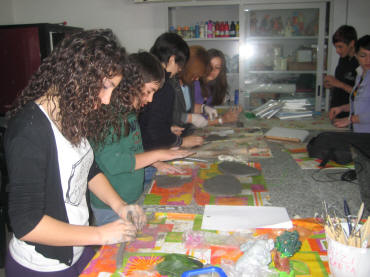 Costruzione del modello atomico dell’Elio (He)
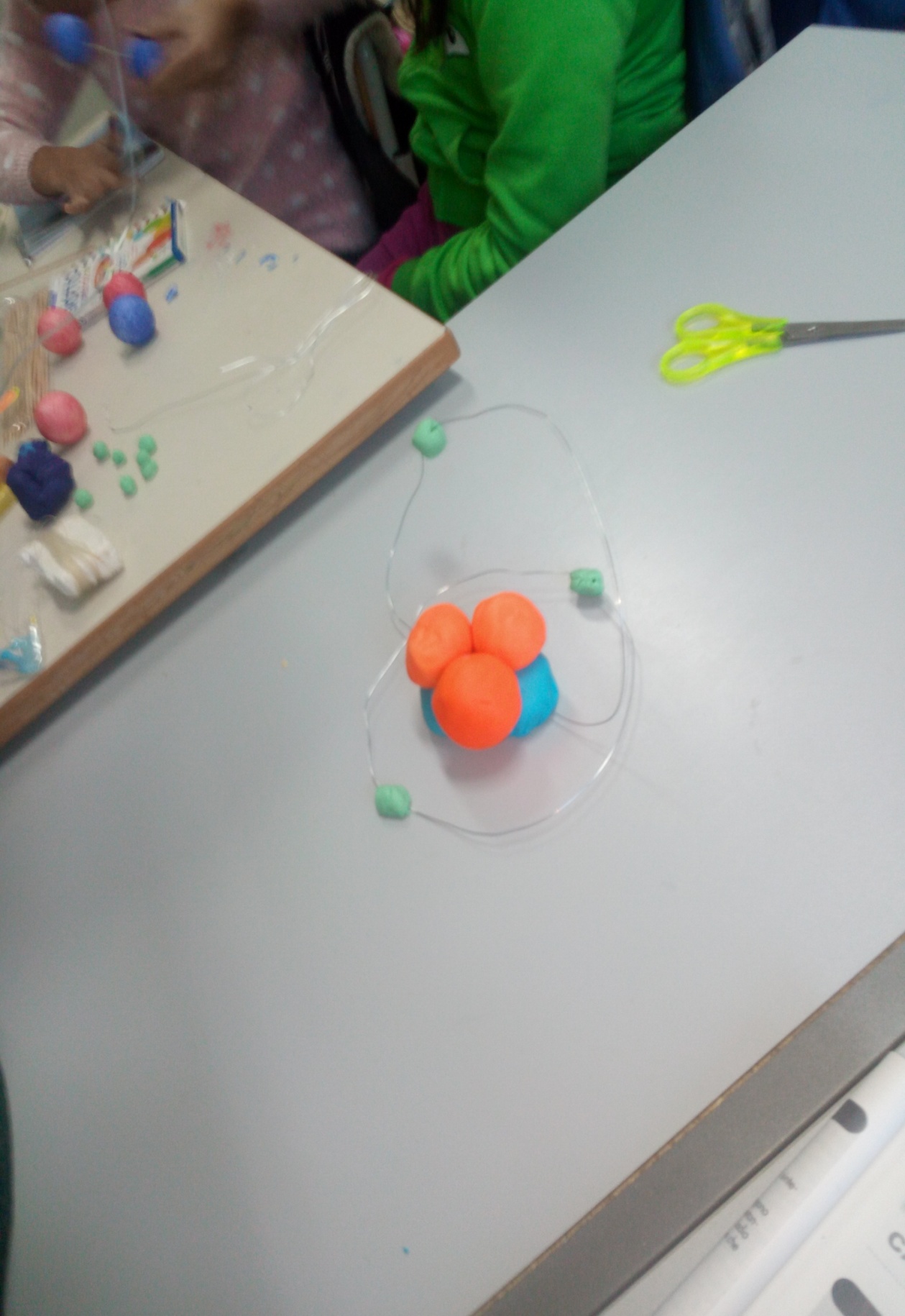 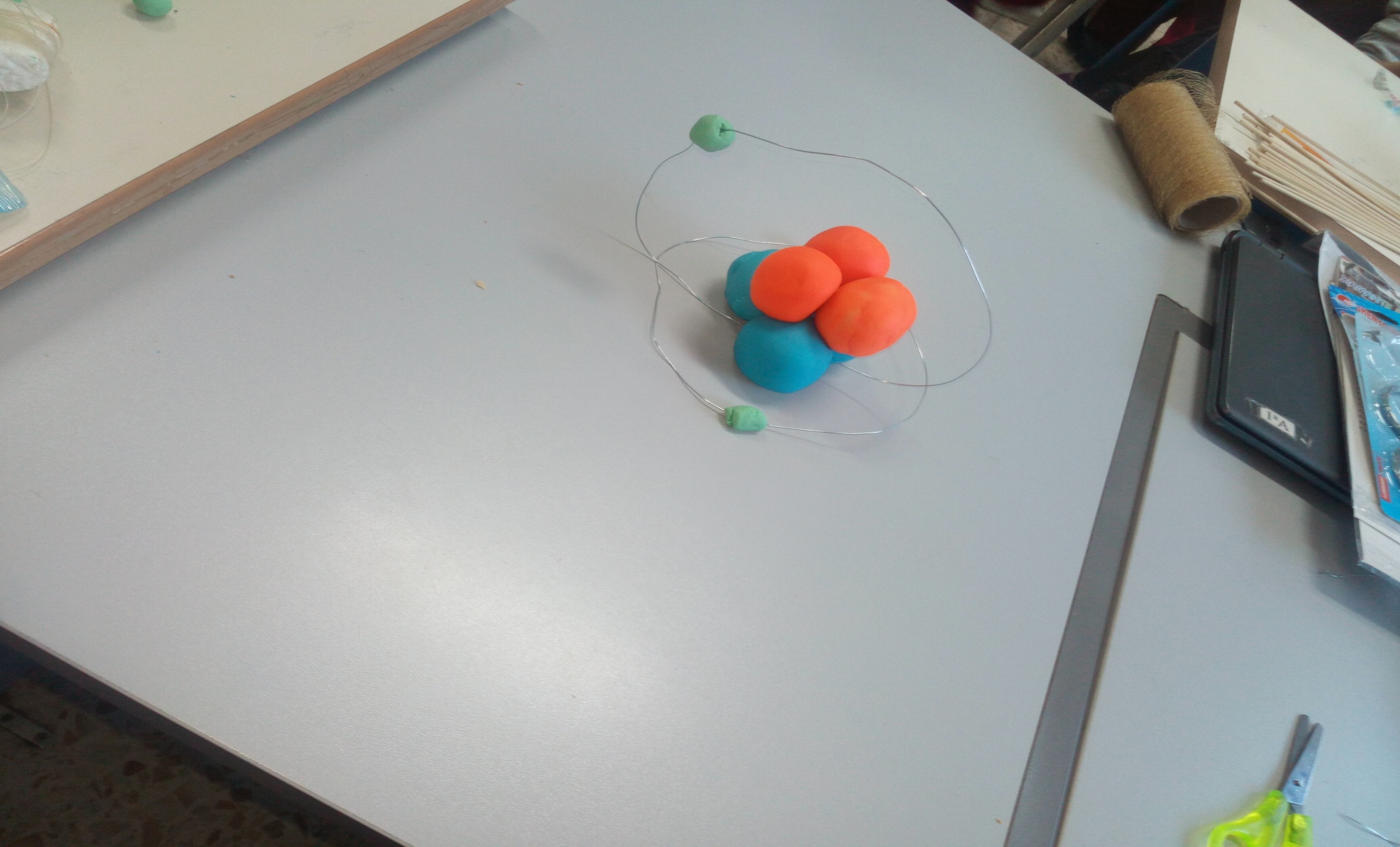 Esempi di tensione superficiale nei liquidi
Costruzione di modelli cellulari
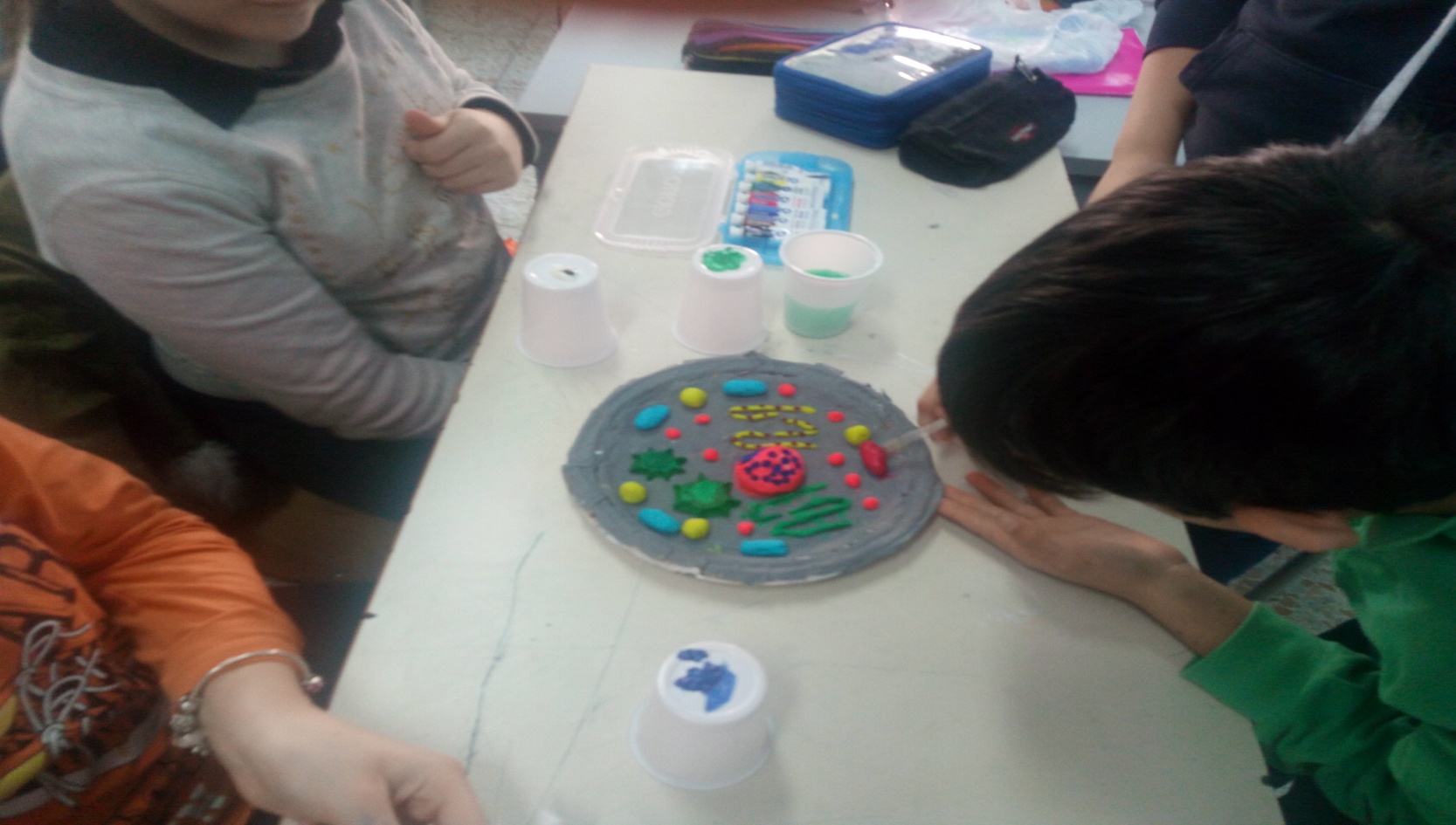 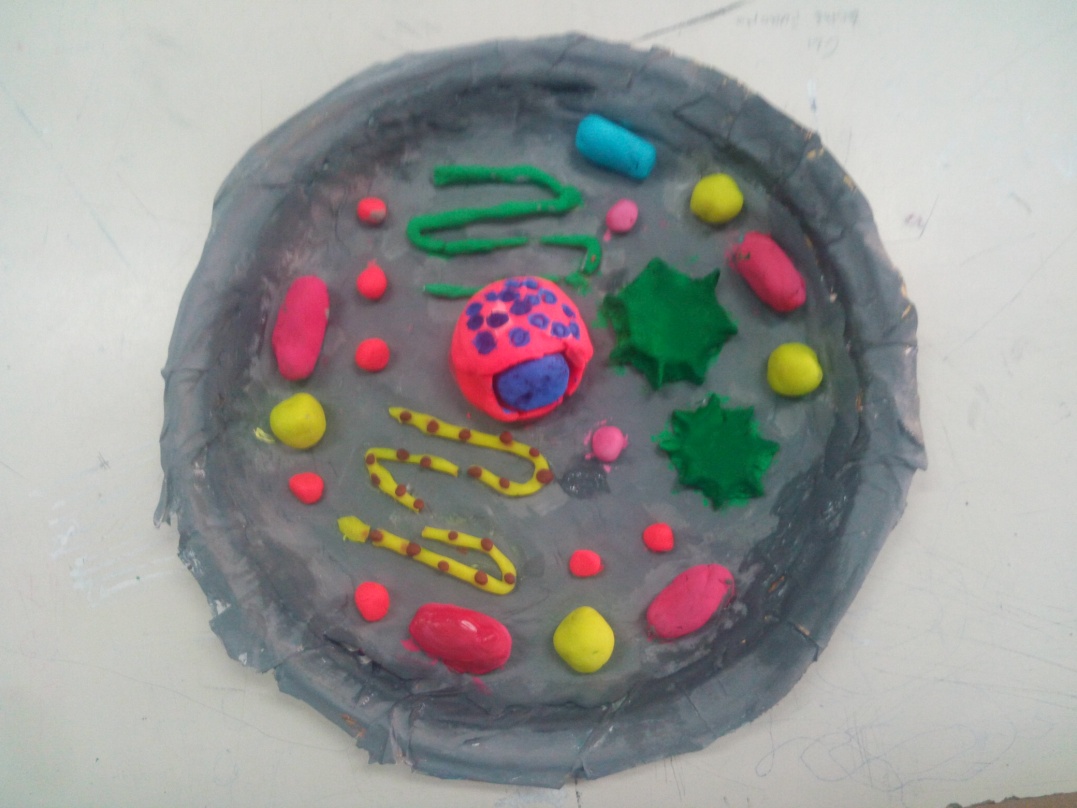 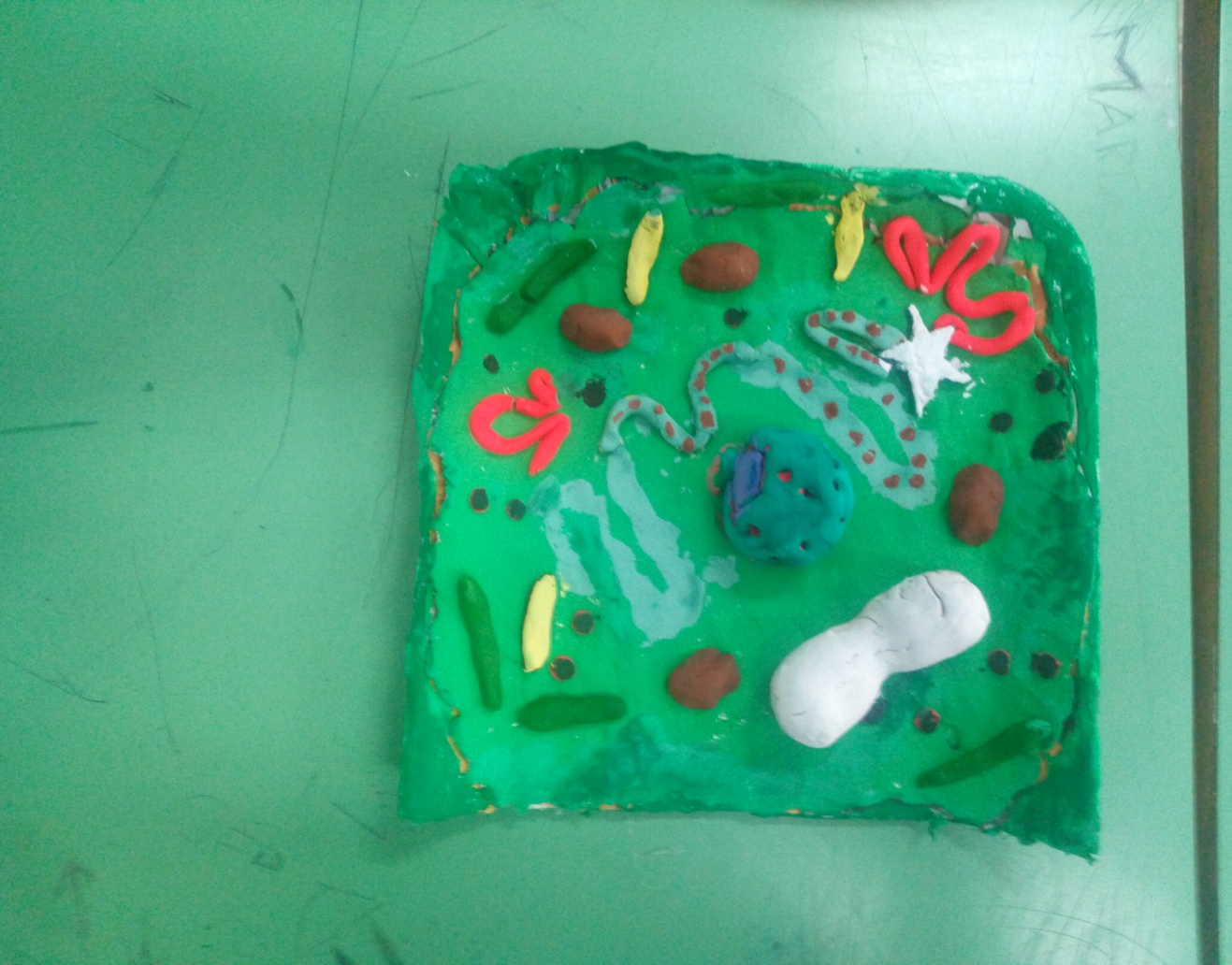 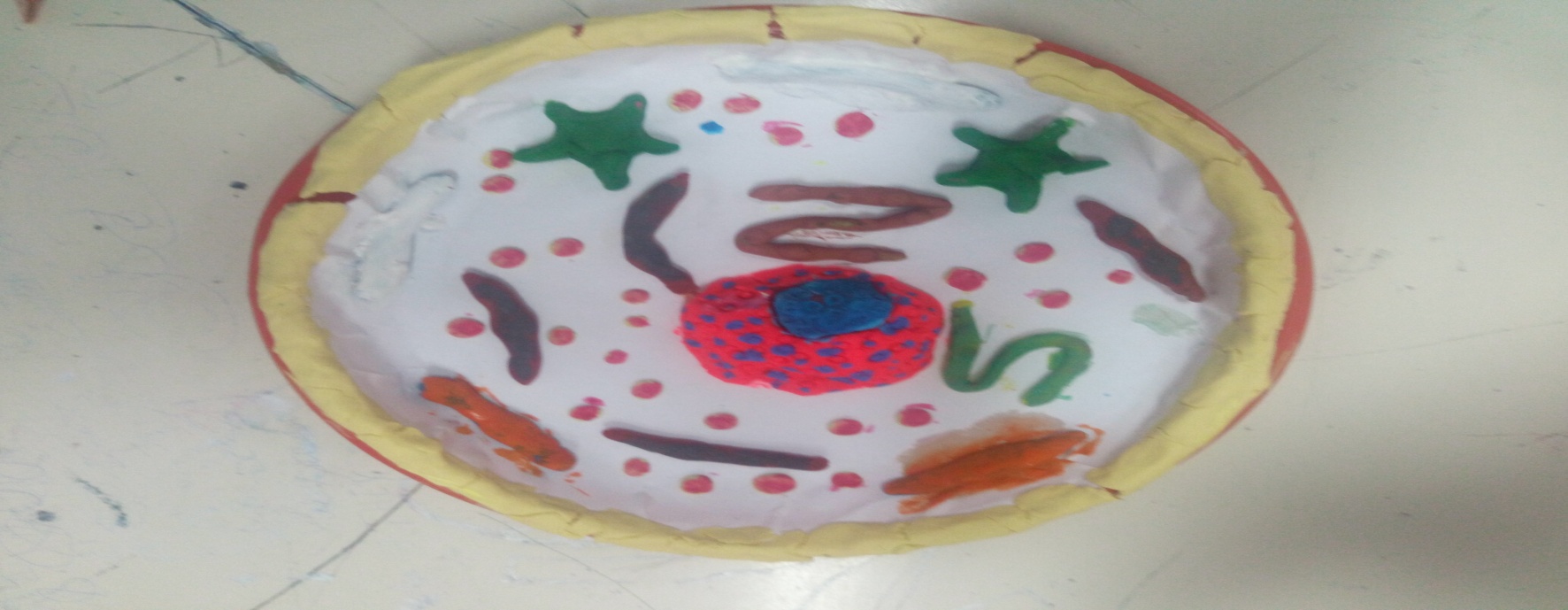 La Germinazione
Prima:
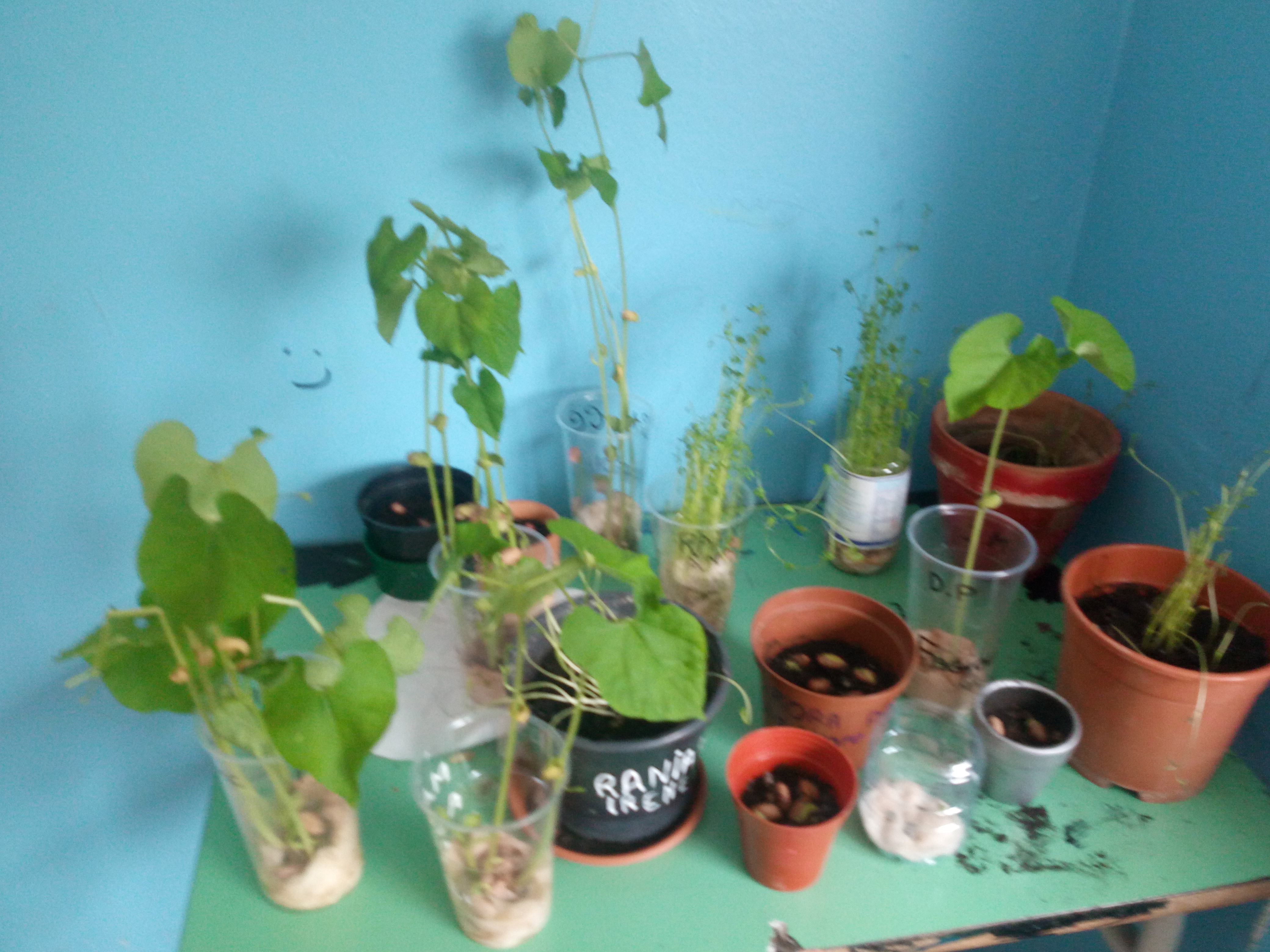 Dopo:
UN PIZZICO DI MATEMATICA
 IN CUCINA !
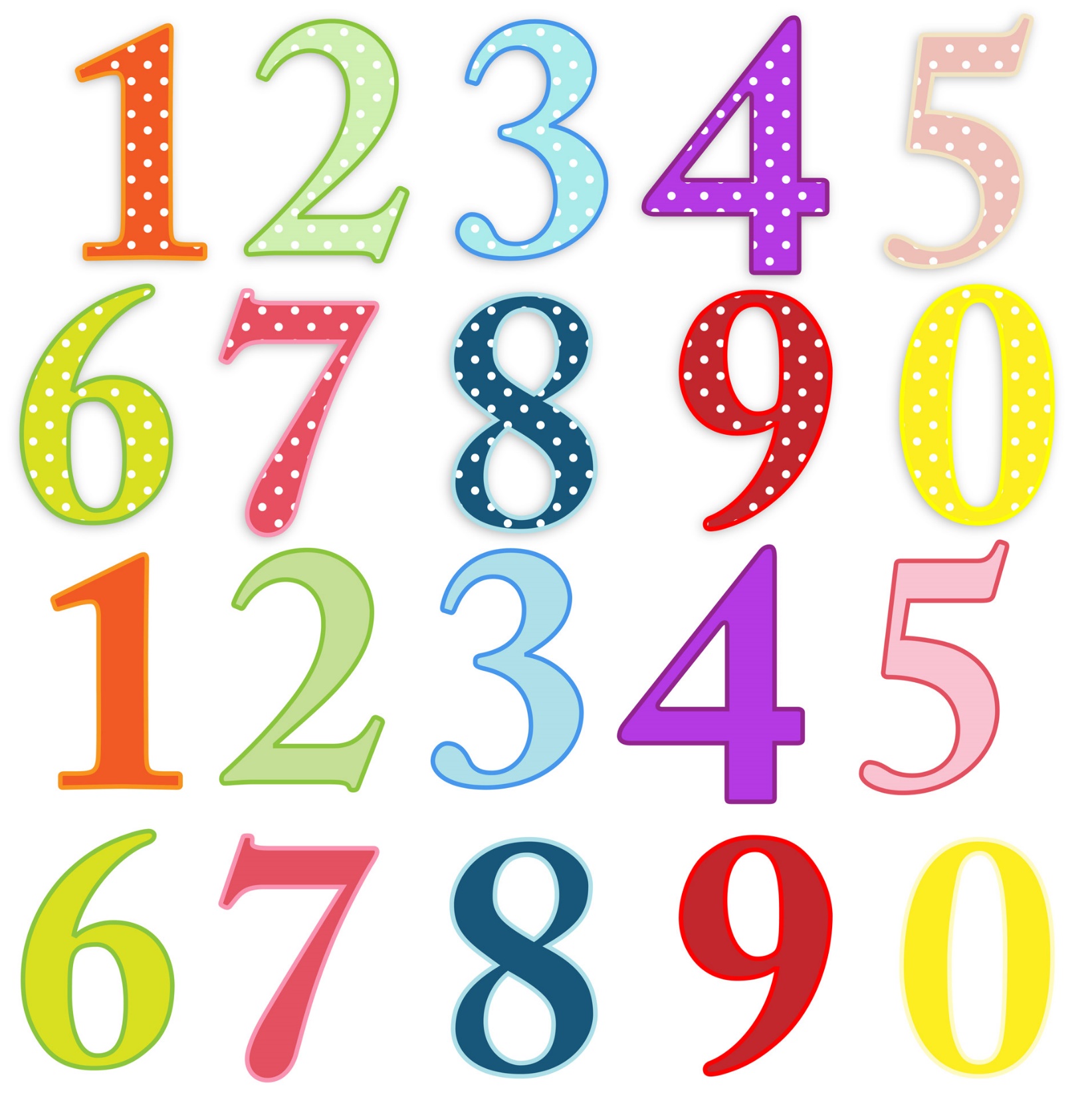 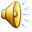 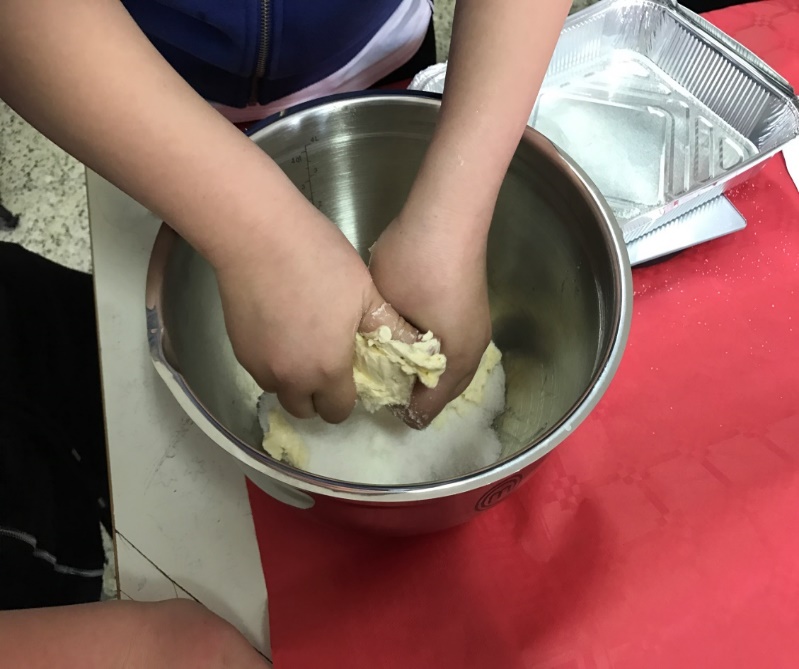 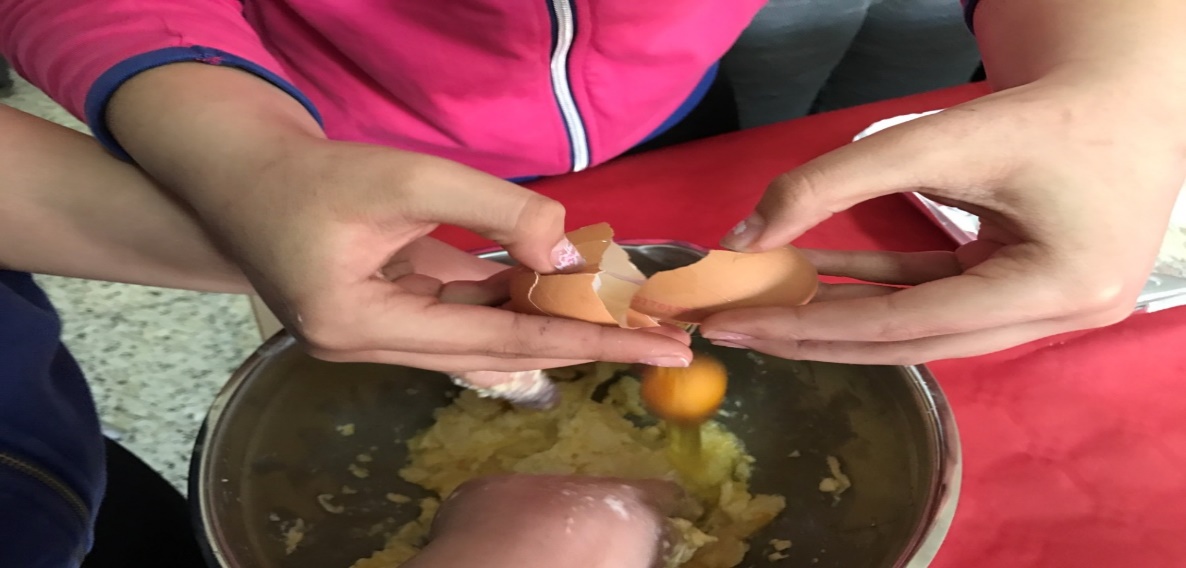 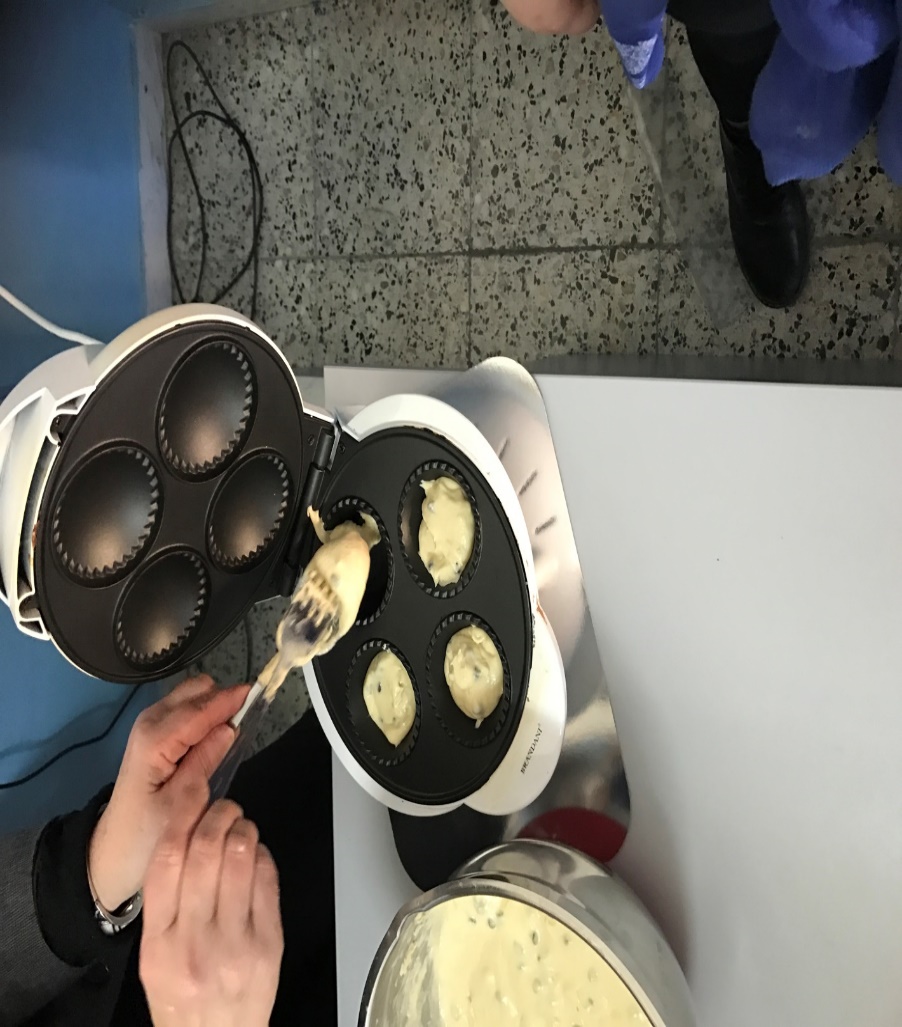 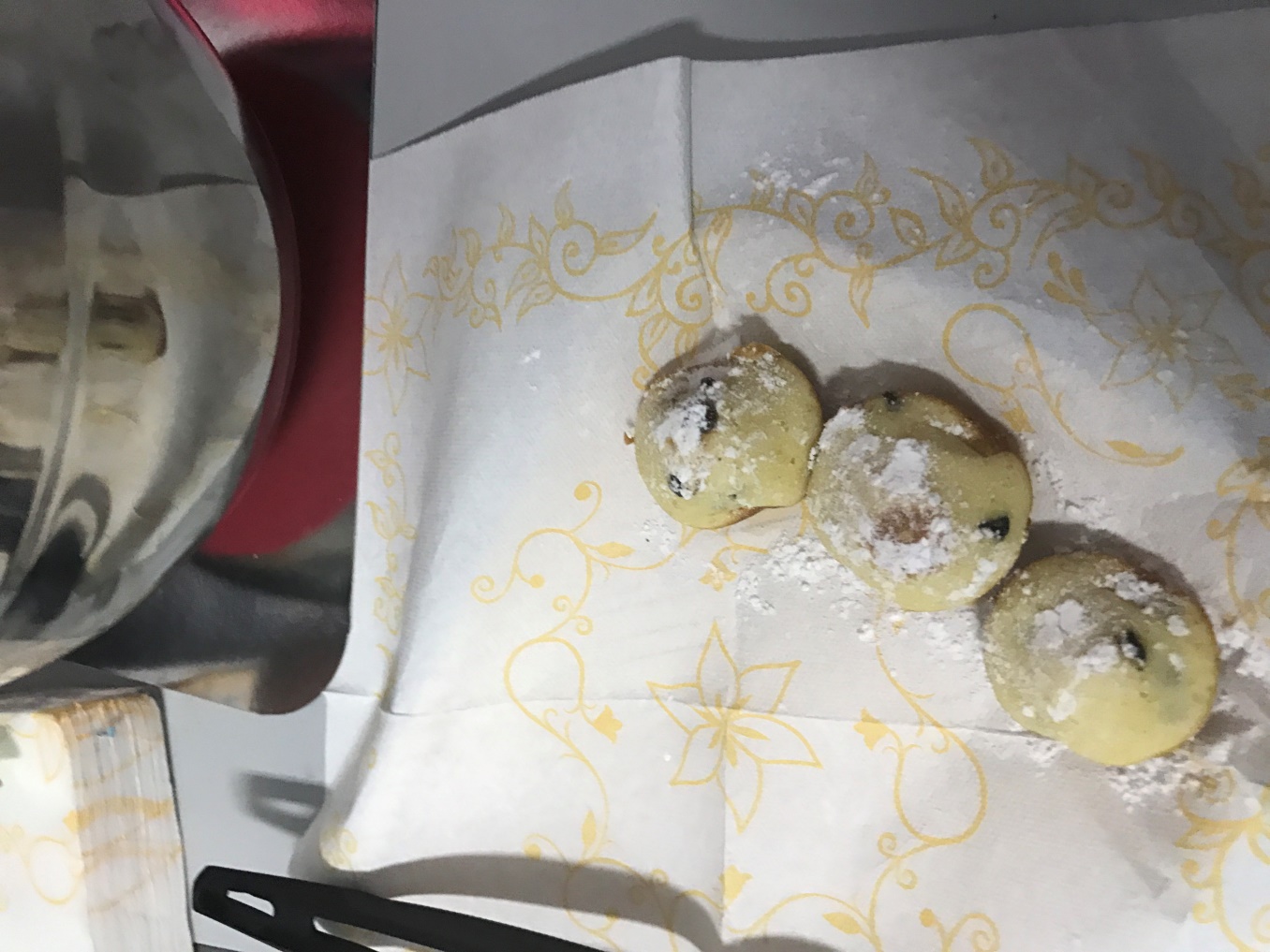 Costruzione di un modellino del suolo
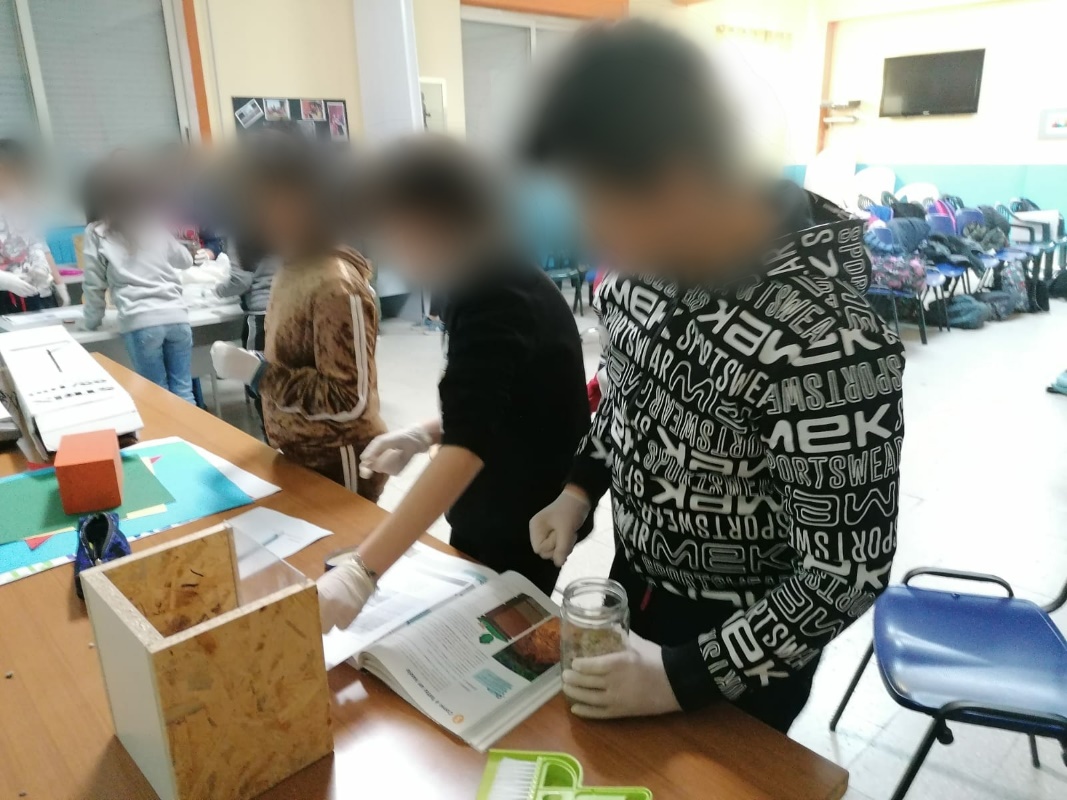 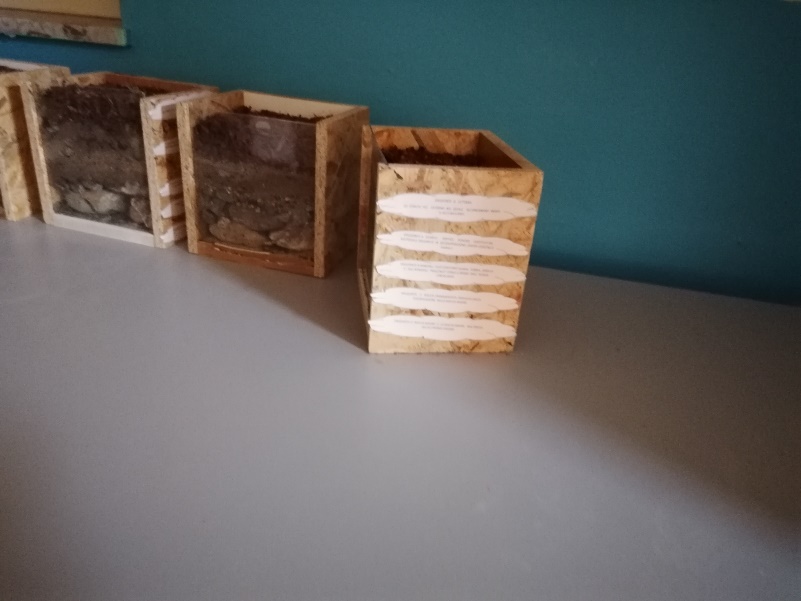 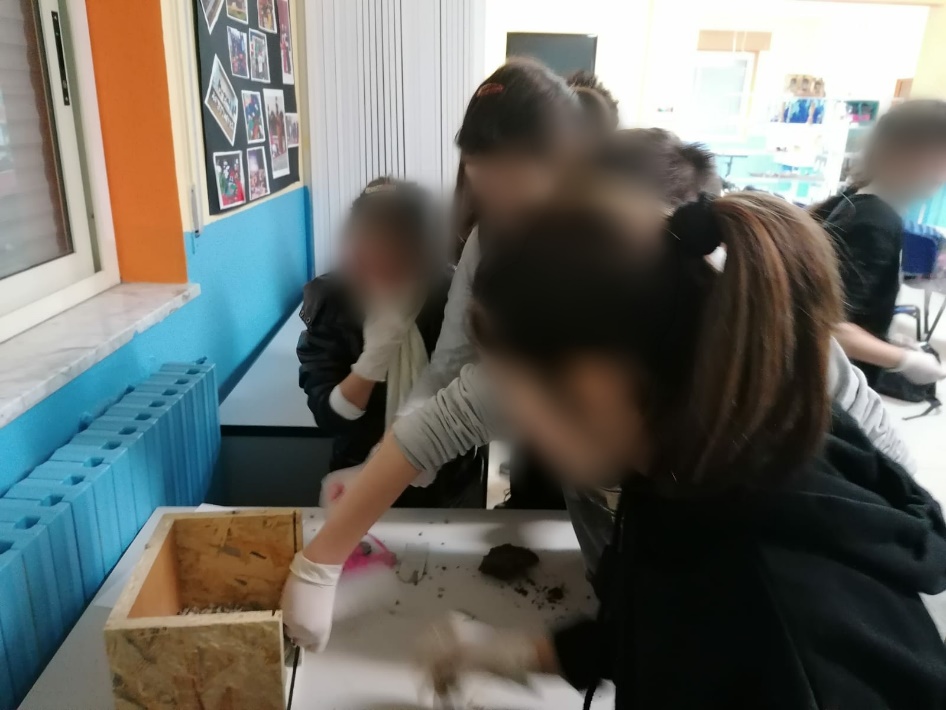 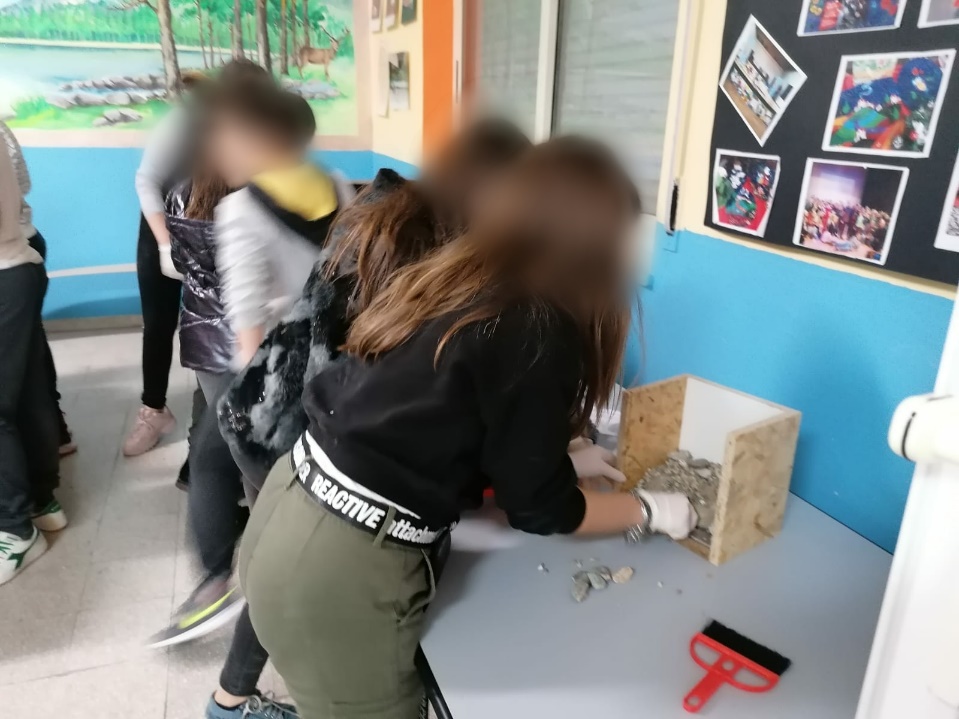 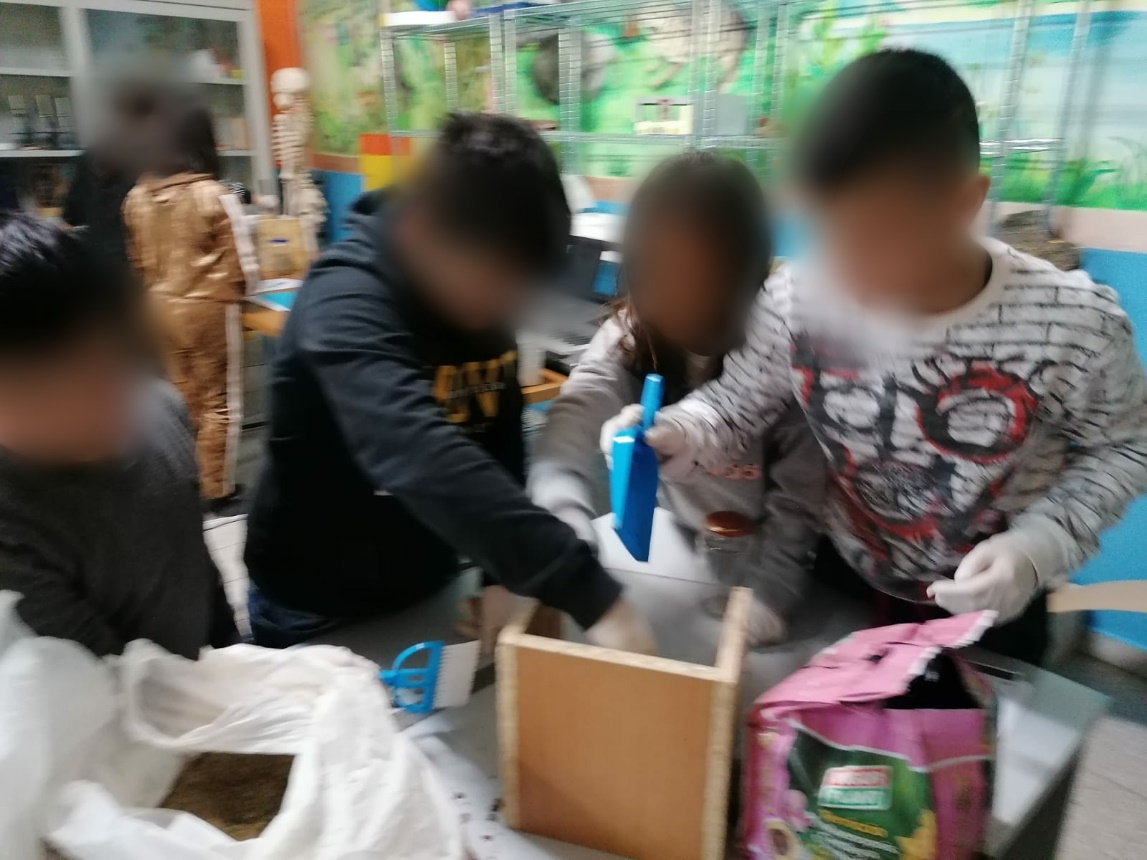 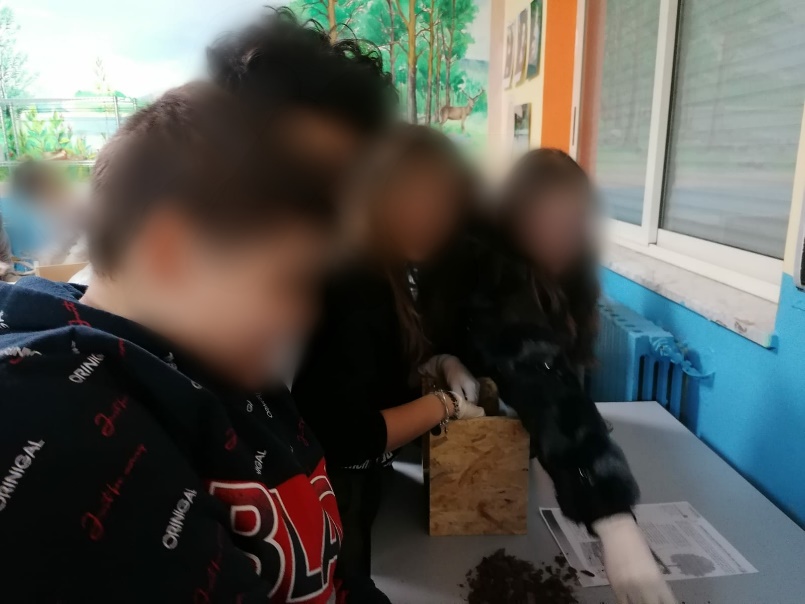 Metodologie didattiche innovative!Flipped classroom
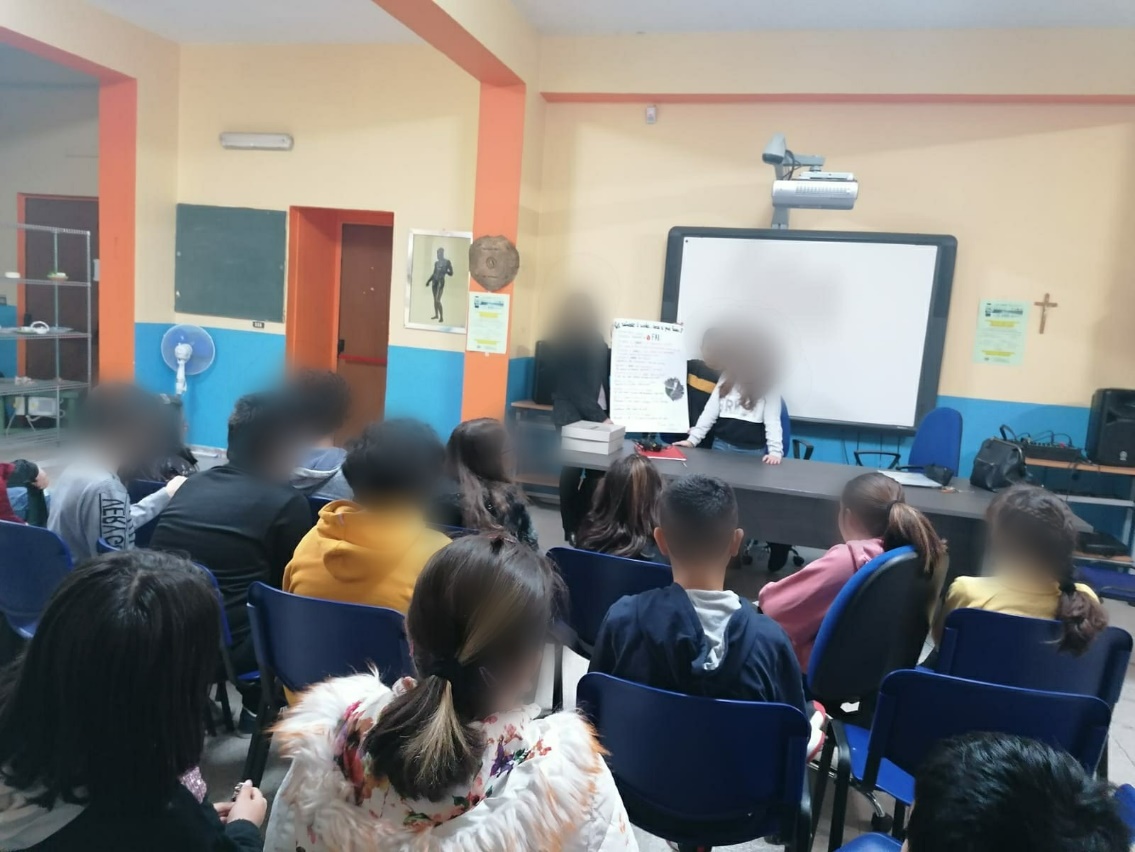 IMPARARE AD APPRENDEREsostegno compitisu più ambiti disciplinaripotenziamento metodo di studiocorsi di preparazione agli esami di terza media
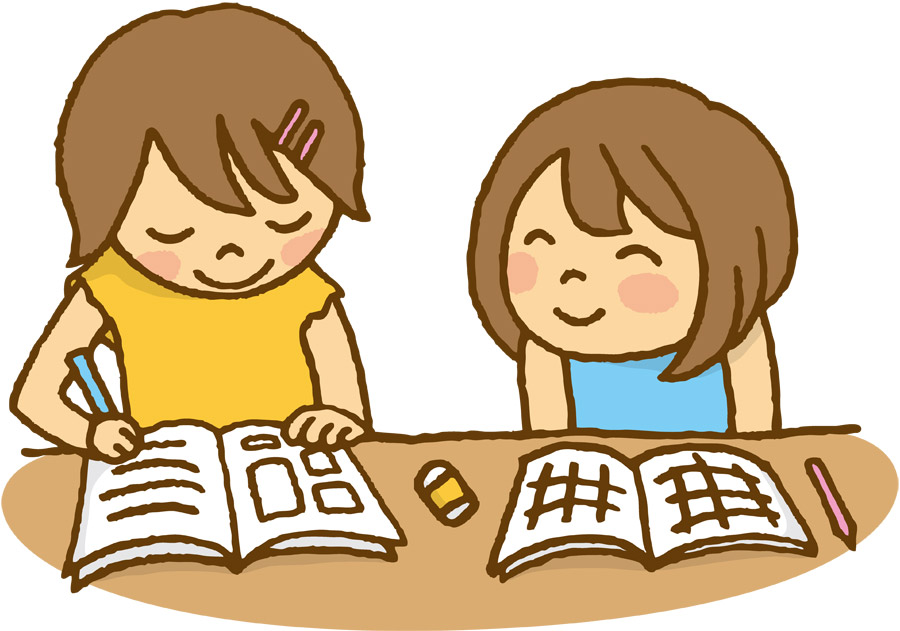 LINGUE STRANIERE :INGLESE e SECONDA LINGUA COMUNITARIA-recupero-potenziamento-certificazione
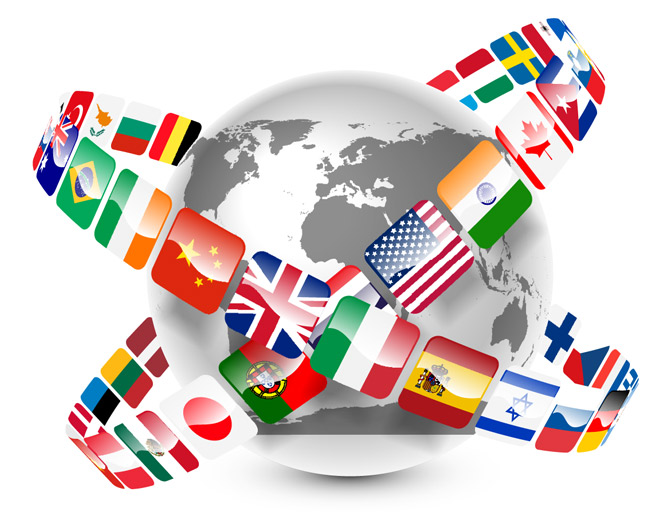 TEMPO PROLUNGATO
Per concludere,  il tempo prolungato offre una diversa impostazione organizzativa del tempo-scuola :
Si rilancia attraverso una maggiore ricchezza e variabilità dell’ offerta formativa. 
Attraverso i laboratori,  permette ai ragazzi di dilatare i propri orizzonti di conoscenza e  esplorare mondi immaginari , assaporando una scoperta dopo l'altra.
Con «più tempo» si valorizzano le dimensioni operative, sociali e costruttive dell’ apprendimento.
Un tempo più disteso promuove un diverso metodo di studio, lascia spazio alle identità e alle culture di provenienza, valorizza tutti gli aspetti dell’ esperienza scolastica.
La mensa scolastica è un servizio che, fornito agli studenti che frequentano il tempo prolungato, rappresenta un momento di aggregazione ed accresce il clima familiare.Durante il tempo mensa e         l’ interscuola gli alunni sono affidati agli insegnanti.
servizi
L’Amministrazione comunale garantisce:
trasporto alunni di Crosia, frazione e contrade;
trasporto alunni per escursioni e visite guidate nel territorio comunale;
riscaldamento;
utilizzo ( previa richiesta) delle strutture comunali;
servizio mensa.
ATTIVITA’ DI ORIENTAMENTO
Attività di accoglienza
Attività di orientamento curricolare
Incontro con gli studenti e docenti delle scuole superiori
Consulenza e orientamento per alunni e genitori
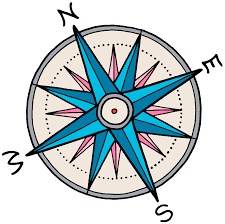 Potenziamento, consolidamento e recupero disciplinari
La Scuola secondaria di primo grado si propone di attivare,  nell’orario curricolare, 
qualora se ne ravvisi la necessità e a seguito degli opportuni  rilievi svolti dai vari consigli di classe, attività di recupero, sviluppo, potenziamento, facendo ricorso a strategie di insegnamento individualizzato e di tutoring.
Accoglienzaalunni stranieri
Il fenomeno dell’immigrazione è un elemento costitutivo della nostra società nella quale sono sempre più numerosi gli individui appartenenti a diverse culture.
L’integrazione degli immigrati nella società di accoglienza è un obiettivo fondamentale e il ruolo della scuola è primario.
IL PATTO EDUCATIVO DI CORRESPONSABILITA’
PER POTER REALIZZARE UN PROGETTO EDUCATIVO VALIDO ED EFFICACE È NECESSARIO CHE LA  SCUOLA E LA FAMIGLIA SI IMPEGNINO A PROMUOVERE UNA COLLABORAZIONE COSTRUTTIVA,  OGNUNO NEL RISPETTO DEI PROPRI RUOLI.
A TAL FINE, SCUOLA E FAMIGLIA SOTTOSCRIVONO UN                  “PATTO EDUCATIVO DI CORRESPONSABILITÀ”  NEL QUALE VENGONO DEFINITI  IN MODO DETTAGLIATO E CONDIVISO DIRITTI E DOVERI NEL RAPPORTO TRA ISTITUZIONE SCOLASTICA, STUDENTI E FAMIGLIE.
CRITERI PER LA FORMAZIONE DELLE CLASSI
OMOGENEITÀ RISPETTO AL TEMPO SCUOLA RICHIESTO DALLE FAMIGLIE
 
ETEROGENEITÀ DI SESSO TRA GLI ALUNNI

 EQUA DISTRIBUZIONE DEGLI ALUNNI STRANIERI

 EQUA DISTRIBUZIONE DEGLI ALUNNI DISABILI

 FRATELLI E GEMELLI IN CLASSI DIVERSE

 ETEROGENEITÀ DEI LIVELLI DI APPRENDIMENTO
Visite e viaggi d’istruzione
IN RELAZIONE ALL’ATTIVITÀ DIDATTICA PROGRAMMATA SI EFFETTUANO VISITE GUIDATE SUL TERRITORIO E VIAGGI D’ISTRUZIONE.
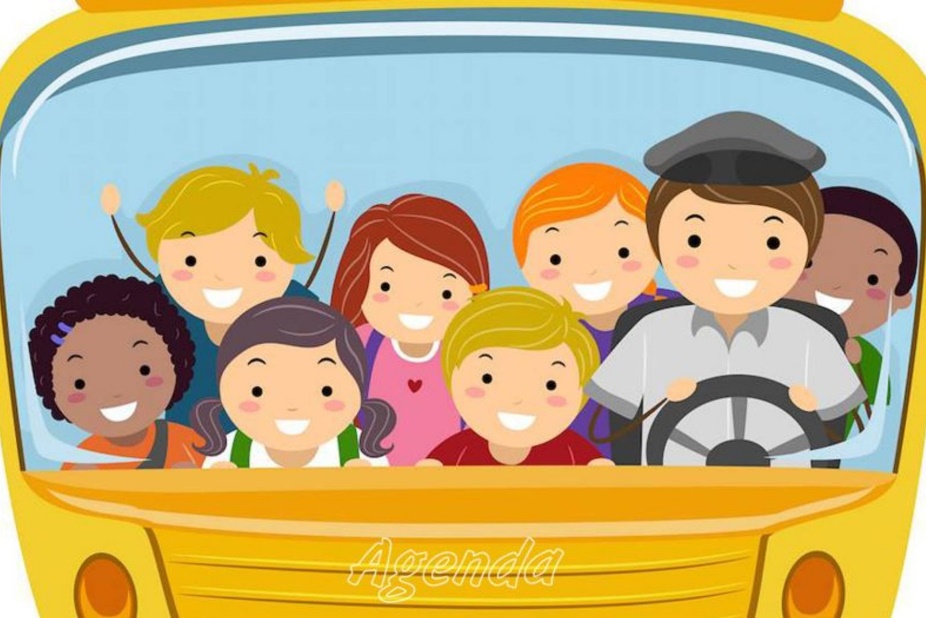 52
LA VALUTAZIONE


LA VALUTAZIONE DEGLI APPRENDIMENTI E
 DEL COMPORTAMENTO, ESPRESSA IN DECIMI,
 È AFFIDATA AL CONSIGLIO DI CLASSE.

I DOCENTI PREDISPONGONO GLI INTERVENTI 
EDUCATIVI E DIDATTICI RITENUTI
 NECESSARI AL RECUPERO E
 SVILUPPO DEGLI APPRENDIMENTI
AI FINI DELLA VALIDITÀ DELL’ANNO,PER LA VALUTAZIONE
 DEGLI ALLIEVI È RICHIESTA
 LA FREQUENZA DI
 ALMENO ¾ DELL’ORARIO ANNUALE
(DEL TEMPO ORDINARIO O
 DEL TEMPO PROLUNGATO)
Il sito web: www.iccrosiamirto.gov.it
RENDE PUBBLICA E TRASPARENTE L’ATTIVITÀ DELL’ISTITUZIONE SCOLASTICA 
 PROMUOVE L’OFFERTA FORMATIVA E L’IDENTITÀ DELLA NOSTRA SCUOLA
 FACILITA LA COMUNICAZIONE INTERNA ATTRAVERSO:   LA PUBBLICAZIONE DEL CALENDARIO ANNUALE E SETTIMANALE DELLE LEZIONI E DELLE ATTIVITÀ INTEGRATIVE O DI RECUPERO;LA PUBBLICAZIONE DI TUTTE LE COMUNICAZIONI RELATIVE AL FUNZIONAMENTO;LA PUBBLICAZIONE DI EVENTI ED INIZIATIVE CHE COINVOLGONO LA NOSTRA SCUOLA
OFFRE SERVIZI DIDATTICI PER GLI STUDENTI 
OFFRE SERVIZI PER I GENITORI
OFFRE SERVIZI DI ORIENTAMENTO
IL TERMINE DI SCADENZA PER LE ISCRIZIONI ALLE CLASSI PRIME È FISSATO DAL 4 GENNAIO AL 25 GENNAIO 2021.
ISCRIZIONE on line
LE ISCRIZIONI ALLE ISTITUZIONI SCOLASTICHE STATALI PER TUTTE LE CLASSI INIZIALI DEI CORSI DI STUDIO DI OGNI ORDINE E GRADO, PER L’ANNO SCOLASTICO 2020/2021, VENGONO EFFETTUATE ESCLUSIVAMENTE ON LINE sul portale www.istruzione.it/iscrizioni online a partire dalle ore 8:00 del 4 gennaio 2021 fino alle ore 20:00 del 25 gennaio 2021.
A partire dalle ore 9:00 del  19 dicembre 2020 si può effettuare la registrazione al portale.
A TAL FINE, IL MINISTERO HA REALIZZATO UNA PROCEDURA INFORMATICA DI FACILE ACCESSO, DISPONIBILE SUL PORTALE MIUR, PER POTER EFFETTUARE CON MODALITÀ ON LINE LE ISCRIZIONI DEGLI ALUNNI. (SI RICORDA CHE LE FAMIGLIE POSSONO PRESENTARE UNA SOLA DOMANDA DI ISCRIZIONE.)
www.iscrizioni.istruzione.it
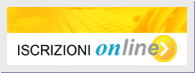 LE ISTITUZIONI SCOLASTICHE DESTINATARIE DELLE DOMANDE OFFRIRANNO,  UN SERVIZIO DI SUPPORTO PER LE FAMIGLIE PRIVE DI STRUMENTAZIONE INFORMATICA secondo un orario predefinito .
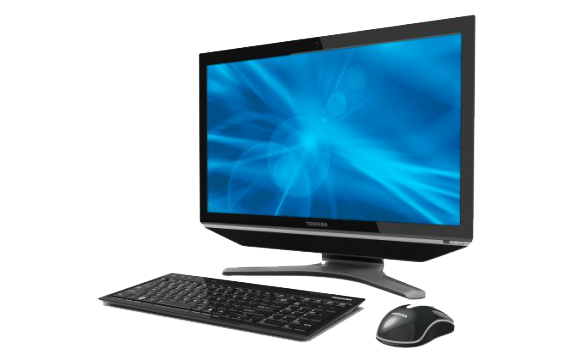 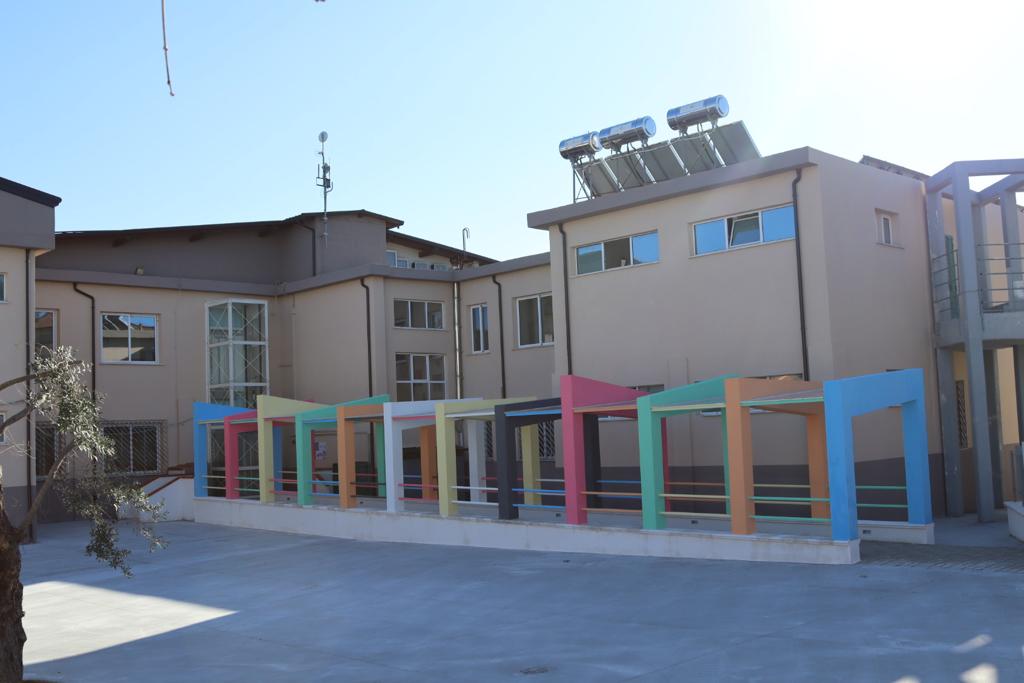 ARRIVEDERCI AL PROSSIMO
 INCONTRO !
…e  grazie   per  la  vostra attenzione  !